OTROŠKI PEVSKI ZBOR
Glasba je najbolj priljubljen jezik na svetu.
Psy
DRAGE PEVKE IN DRAGI PEVCI!

KAR NEKAJ ČASA JE PRETEKLO, ODKAR SMO ZADNJIČ PELI SKUPAJ V NAŠI UČILNICI ZA GLASBO. UPAM, DA SI, KLJUB ŠOLANJU NA DALJAVO, VZAMEŠ ČAS TUDI ZA PREPEVANJE.
NAJPREJ SEM VAM PREDLOŽILA DVE PESMI. UPAM, DA STA TI BILI VŠEČ IN, DA SI SE JU HITRO NAUČIL-/A. TO STA PESMI:
PILOT in
PET NEZNALČKOV.
KER SMO ŽE GLOBOKO V DECEMBRSKEM ČASU IN IMAMO RADI SNEG, VAM SEDAJ DODAJAM PESEM SNEŽNO IGRIŠČE. UPAM, DA BOMO S PETJEM TE PESMI K NAM KONČNO PRIKLICALI SNEG.
VSE DOBRO TI ŽELIM!
Učiteljica Irena
PILOT
GLASBA IN BESEDILO: MATEVŽ GORŠIČ/BARBARA GREGORIČ GORENC/MATEVŽ GORŠIČ

DANES SEM PILOT! MOJA POT GRE V ZRAK!
BREZ MEJA, BREZ ZMOT, SUPER JAZ JUNAK! (4X)
 
R: DANES SEM PILOT! RESNICA VSEH RESNIC!
VEM, KAM LETIM IN KOD!
DANES SEM PILOT! RESNICA VSEH RESNIC!
VABLJEN V SVET PTIC!
 
DANES SEM PILOT! VAŠI SO KORAKI,
S KRILI SEM POVSOD, Z GLAVO NAD OBLAKI! (4X)
 
R: DANES SEM PILOT! RESNICA VSEH RESNIC…
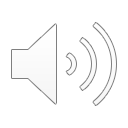 PET NEZNALČKOV
GLASBA IN BESEDILO GREGOR FTIČAR/BOJANA VAJT/GREGOR FTIČAR

PET NEZNALČKOV ŠLO JE V KOSEZE NA IZLET, EN SE JE POTAKNIL, TELEBNIL V VODOMET.
 
ŠTIR' NEZNALČKI ŠLI SO POSTOPAT TJA NA BARJE, EN JE V VODO PADEL, KER HOTEL JE BIT' FRAJER.
 
TRI NEZNALČKI ŠLI SO DIVJAT' V ŽIVALSKI VRT, EN JE K TIGRU ZLEZEL IN USTRAŠIL SE NA SMRT.
 
DVA NEZNALČKA ŠLA STA V MOSTEC KROFE JEST, SE EN JE PRENAJEDEL IN PADEL V NEZAVEST.
 
EN NEZNALČEK ŠEL JE NA ROŽNIK SE IGRAT, ZA GOBAMI JE STIKAL, UGRABIL GA JE ŠKRAT.
 
ČE SREČAŠ KJE NEZNALČKA, OBJEMI GA TESNO.
MOGOČE PA LE ENKRAT SE KAJ NAUČIL BO, MOGOČE PA LE ENKRAT SE KAJ NAUČIL BO.
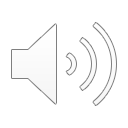 SNEŽNO IGRIŠČEBESEDILO: BOJANA VAJT, GLASBA IN PRIREDBA: GREGOR FTIČAR
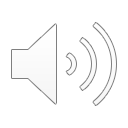 KO PADE SNEG SE VES SVET SPREMENI V OTROŠKO IGRIŠČE.
MEHKE SNEŽINKE PREKRIJEJO CESTO, SMETIŠČE IN PARKIRIŠČE.

SPOD MRZLIH ROK IN MOKRIH ROKAVIČK ZRASTEJO BELI SNEŽAKI.
VESELIH OČK IN NASMEJANIH LIČK PLEŠEJO POD SNEŽNIMI OBLAKI.